Anne Frank
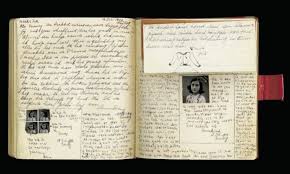 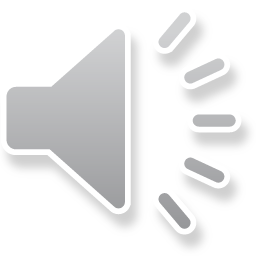 The story of her life
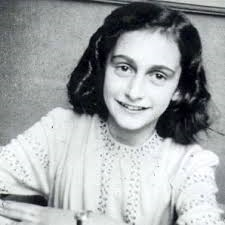 World War II
- started in 1939 
-Ended in 1945
-Hitler
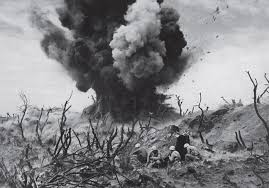 Birth and Death
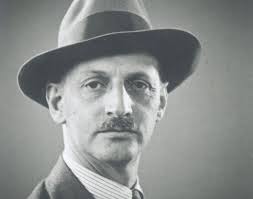 Born June 12th 1929
Died March 1945
Family members Otto Frank, Edith Frank and Margot Frank
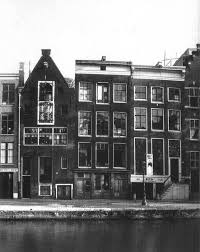 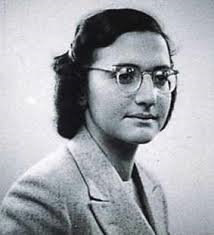 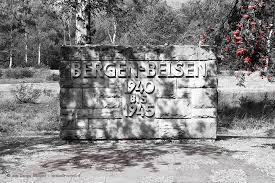 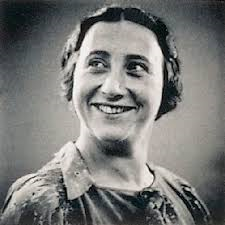 Love Life
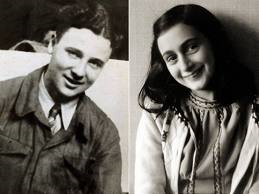 Loves Peter Van Daan
Bram’s is 17, almost 18
He kissed Anne on the cheek
Peter Van Daan kissed Anne on the lips
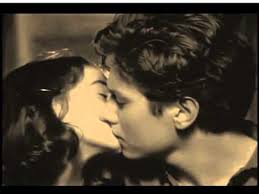 The Struggle, Living in Hiding
Went into hiding in 1942
Mrs. Van Daan was very annoying 
Shortage of food 
Personal struggles 
             a. depression 
              b. desperation for love (Peter Van Daan)
              c. not close with her mother
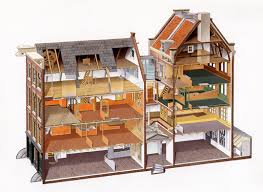 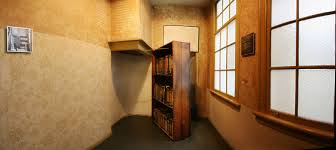